Lecture 9:Semantic Parsing
Kai-Wei Chang
CS @ UCLA
kw@kwchang.net

Couse webpage: https://uclanlp.github.io/CS269-17/
ML in NLP
1
Paper summary
Individual project, due: Sunday 11/18
1~2 pages: ~1,000 words
Submit your summary at CCLE (pdf format, webpage, etc.)
(optional) provide the link to your summary:https://goo.gl/m2GQ6S
(optional) pull request at https://github.com/uclanlp/CS269-17/tree/master/summary
ML in NLP
2
Computational Semantics
Many high-level applications
Question answering
Information extraction
Internet bots
Siri/Cortana/Alexa/Google Now
Translation
Shallow vs. deep semantics
Cheap, fast, low-level techniques v.s. computational expensive, high-level techniques
ML in NLP
3
Semantic Roles
Predicates: some words represent events
Arguments: specific roles that involves in the event
PropBank
Several other alternative role lexicons
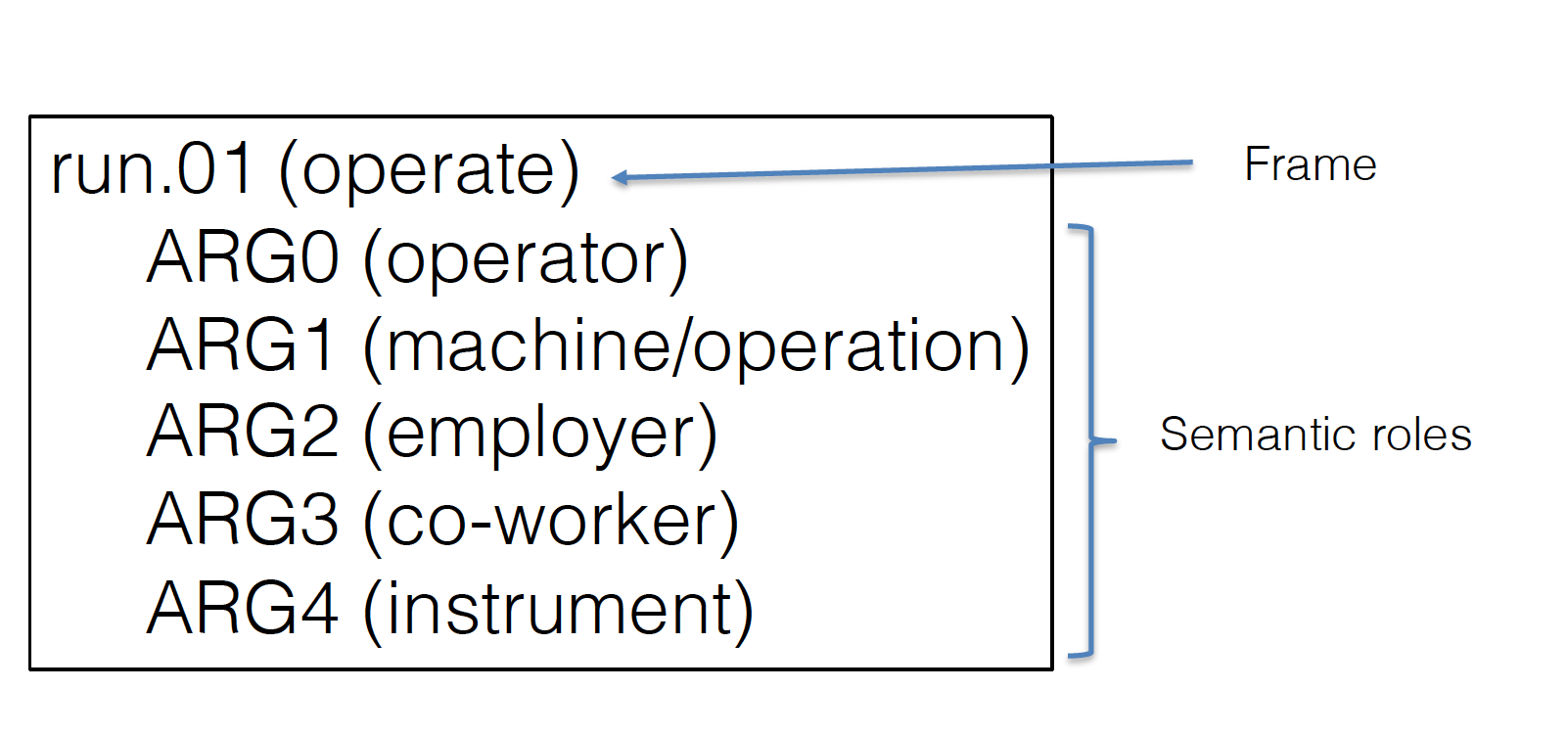 ML in NLP
4
http://cogcomp.cs.illinois.edu/page/demo_view/srl
Semantic Roles
His father would come upstairs and stand self-consciously
At the foot of the bed and look at his son.
ML in NLP
5
Semantic Role Labelling
Give a sentence, identify predicate frames and annotate semantic roles
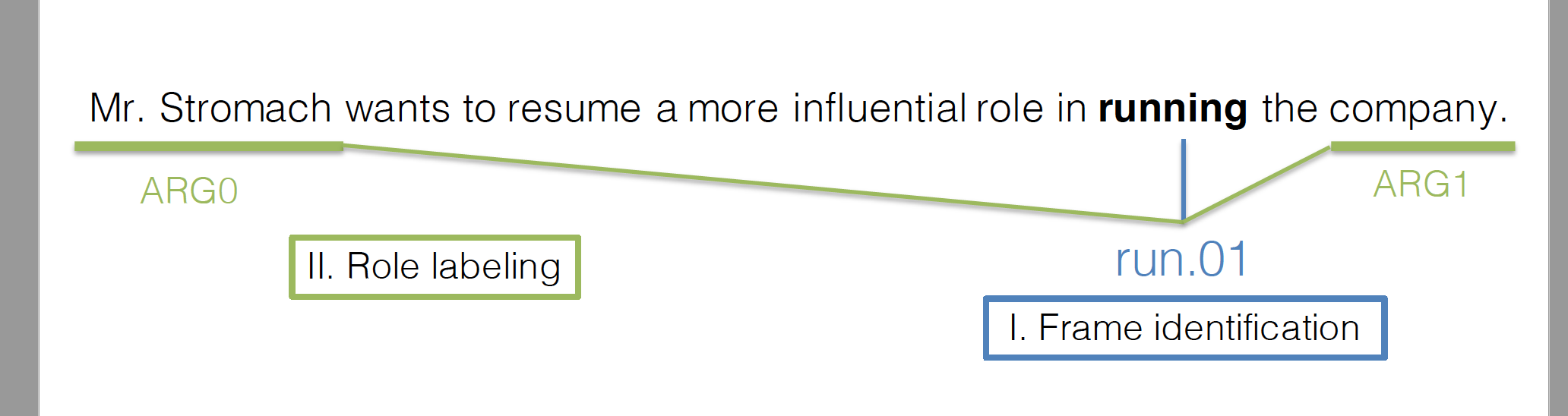 ML in NLP
6
Role Identification
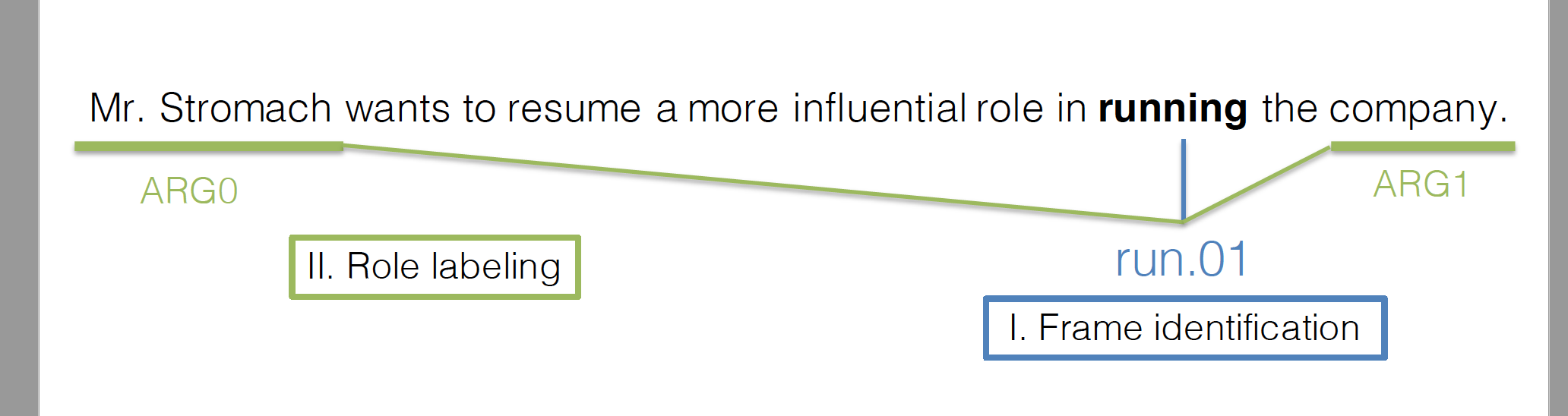 We can model it as multi-class classification
ML in NLP
7
Role labeling
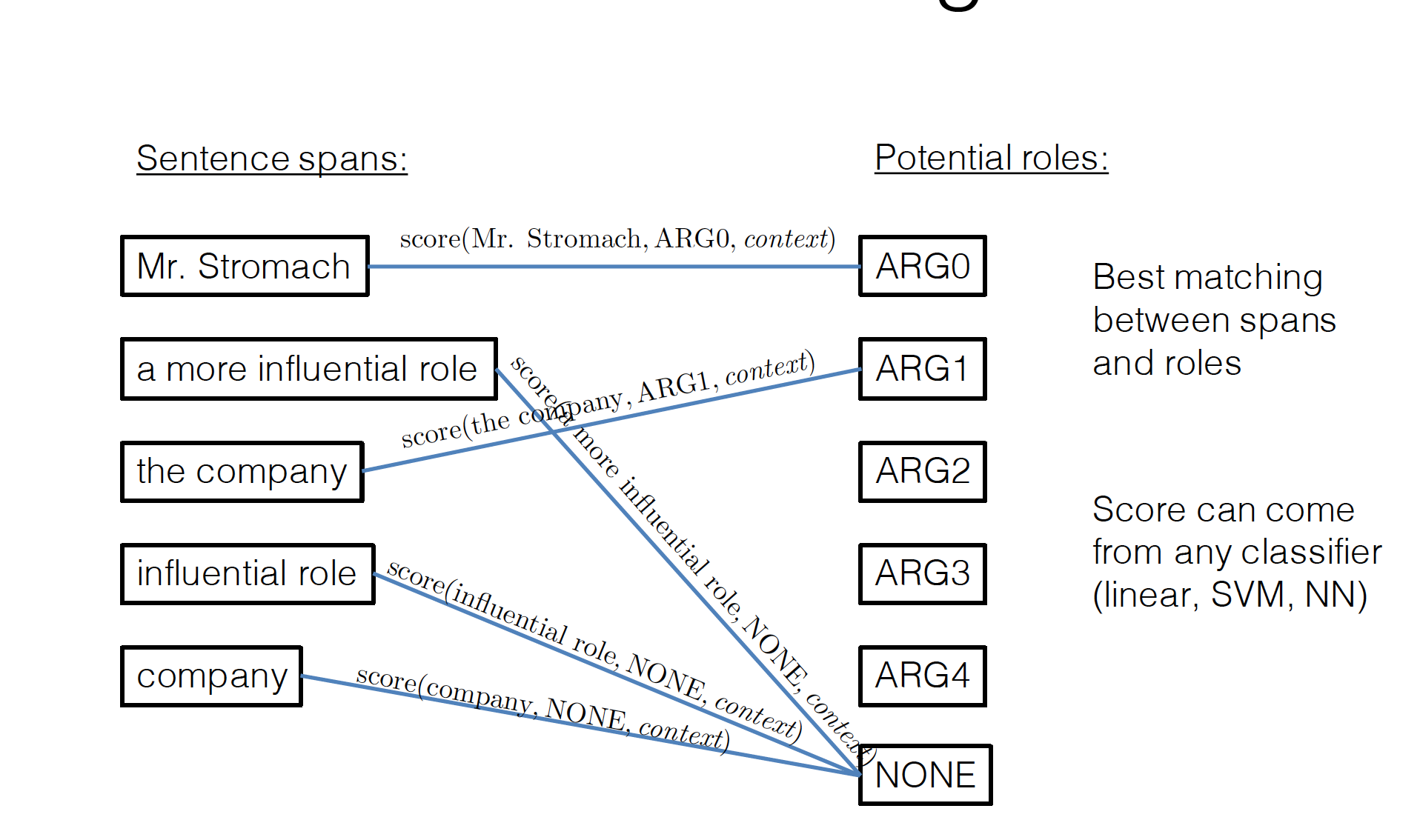 Conduct constrained inference
ML in NLP
8
Semantic parsing
Motivation: programming language 
What is the meaning of 3+5*6
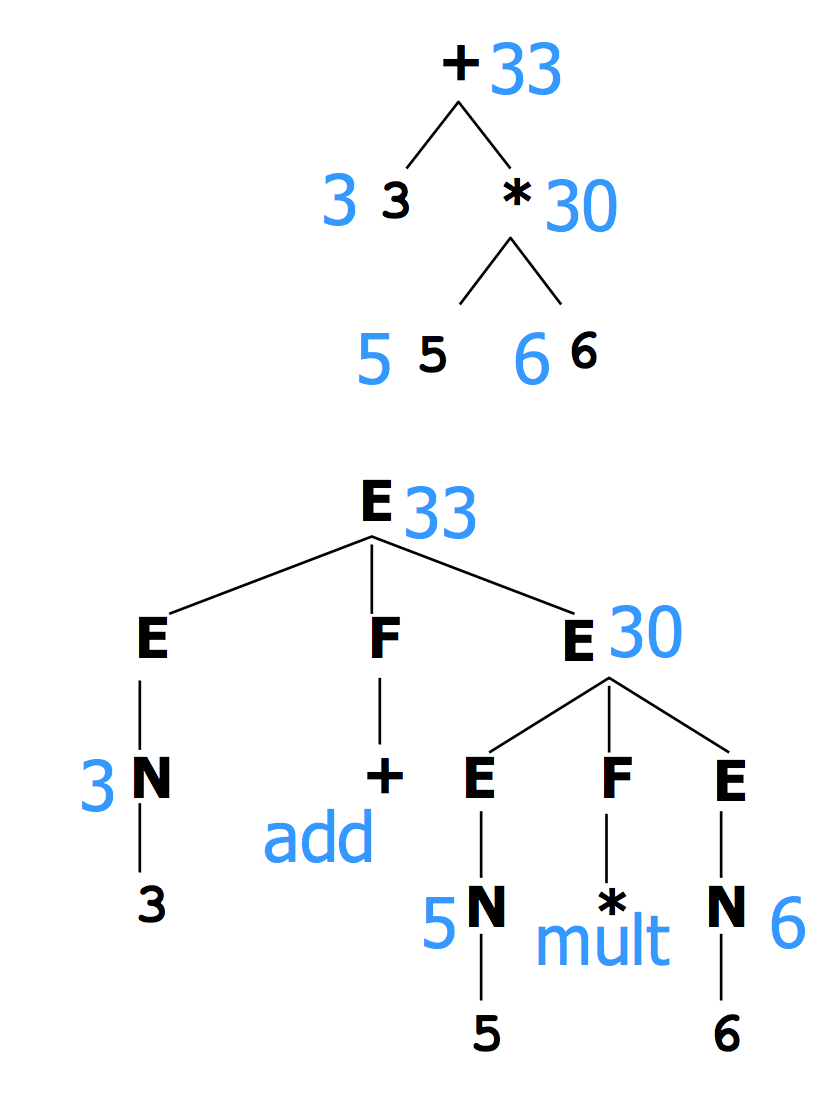 Examples from Chris Manning’s NLP course
ML in NLP
9
Semantic parsing
More complex meaning
3+5*x: we don’t know x at the compile time
“Meaning” at a nodeis a piece of code
Form is “rule-to-rule”translation
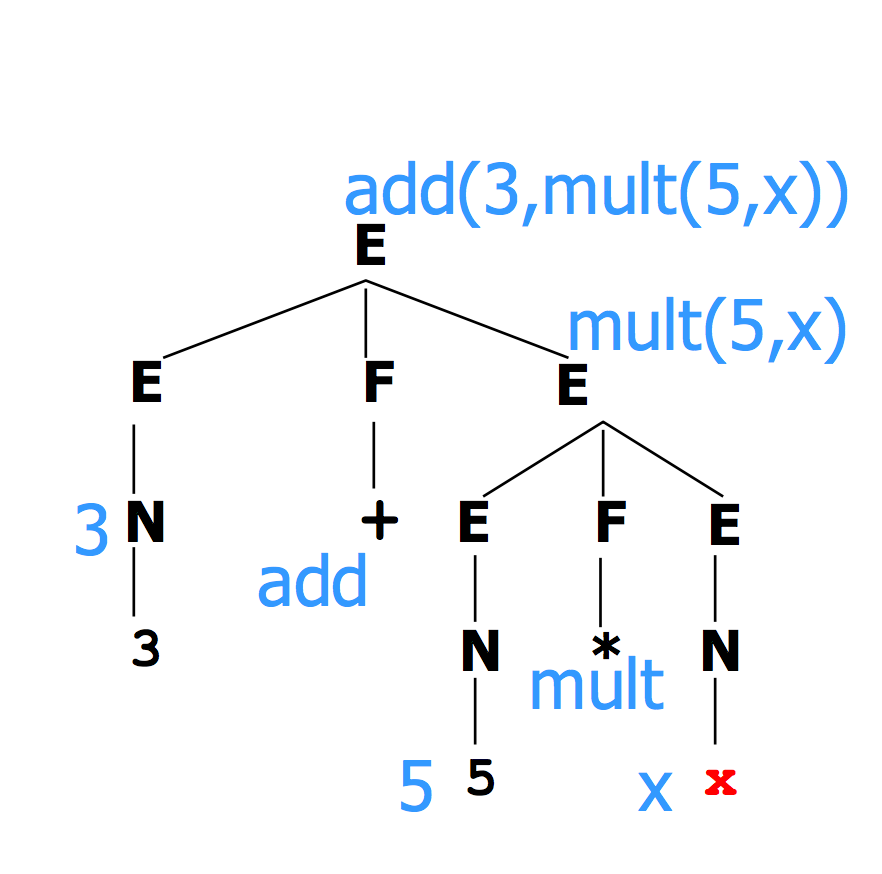 We provide a way to form the semantics from bottom-up
ML in NLP
10
Semantic Parsing
ML in NLP
11
Logic
Boolean: semantic values of sentences
Entities: e.g., objects, times, etc.
Function of various typesA function returning a boolean called “predicate”e.g., green (x)Function can return other functions or take functions as arguments
ML in NLP
12
ML in NLP
13
Parse tree with associated semantics
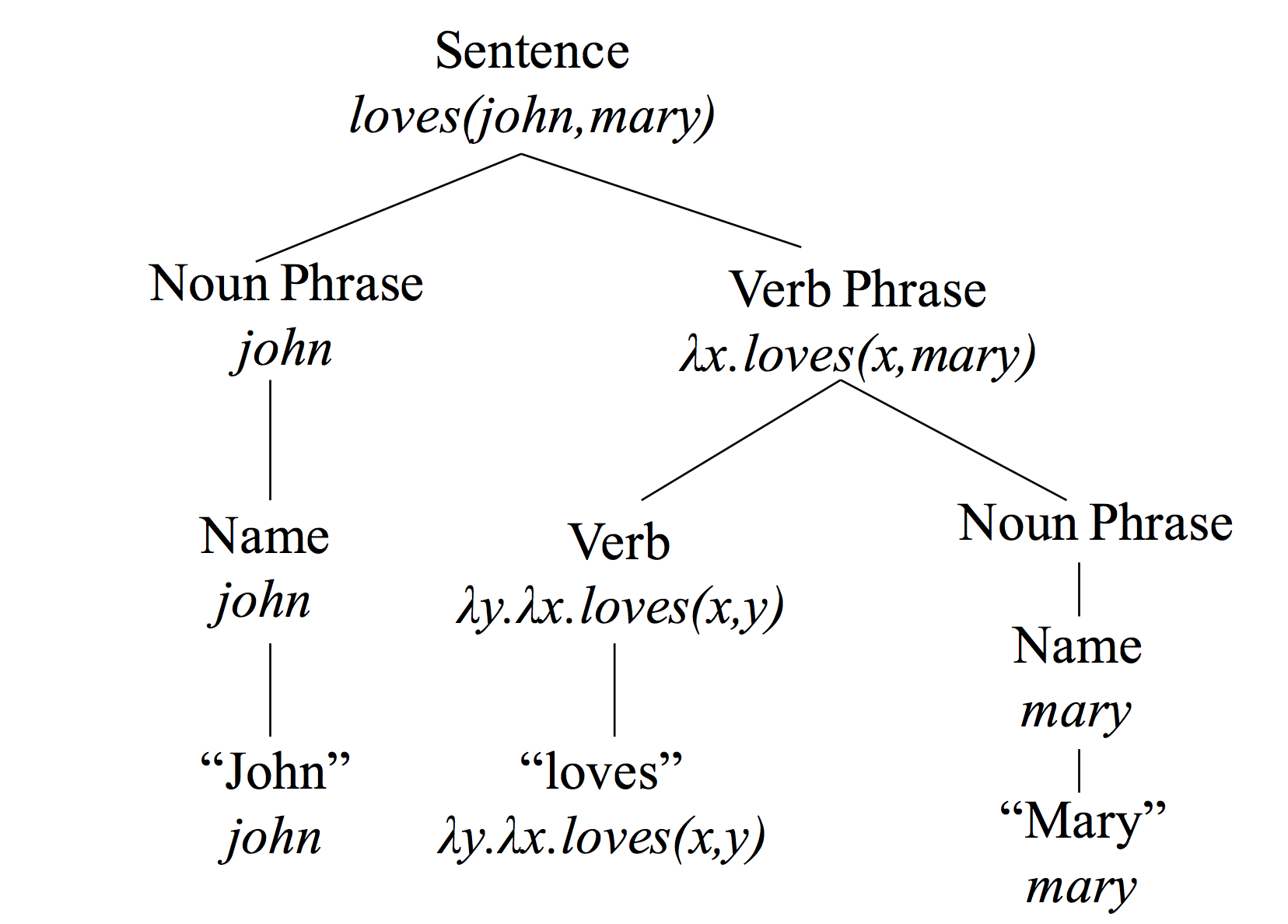 ML in NLP
14
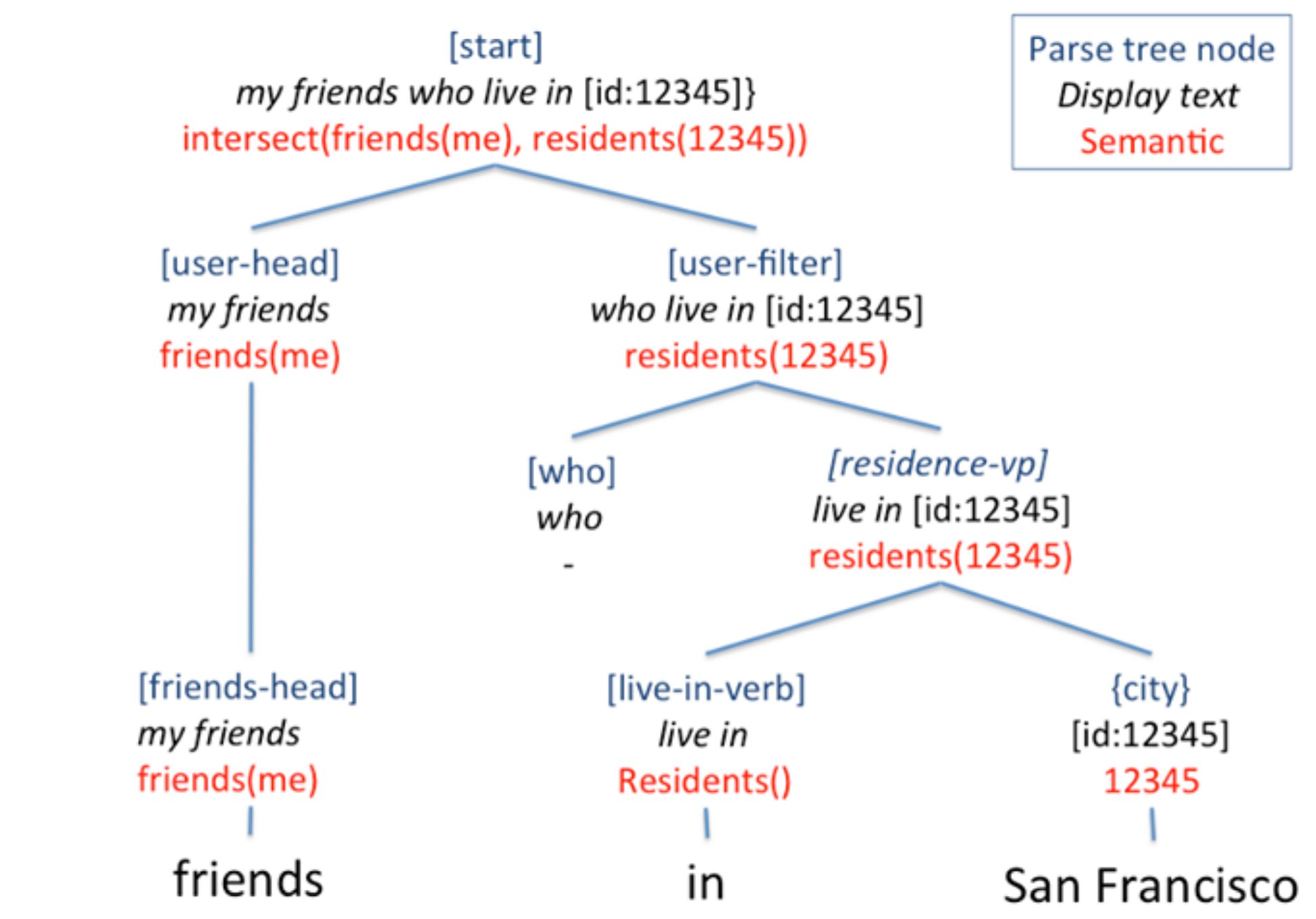 ML in NLP
15